Employment Support Online Workshops
How to Tailor Your CV for a Specific Job
Welcome to the Adult and Community Learning Service
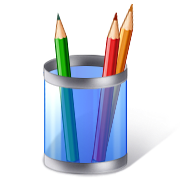 [Speaker Notes: This powerpoint was designed by Charlotte Hopkins and Natalie Palmen.

It is called a ‘simplified version’ and uses images to convey the important messages of induction to our centres for learners.

By reducing the amount of text on each slide the presentation also works as a prompt to the CM or tutor aiding them to really engage with their learners without reading from the board.  It makes the message more real!]
Please…
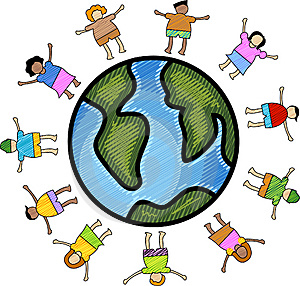 Respect other people
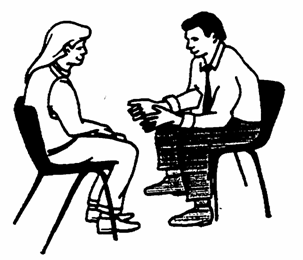 Speak to your teacher or the Centre Manager if you have a problem
[Speaker Notes: As well as being about comments and complaints this slide also offers the opportunity to raise SAFEGUARDING awareness.  You can draw attention to the posters around the centre and offer an access point for people to come forward with abuse issues and be referred to the relevant support.]
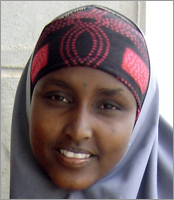 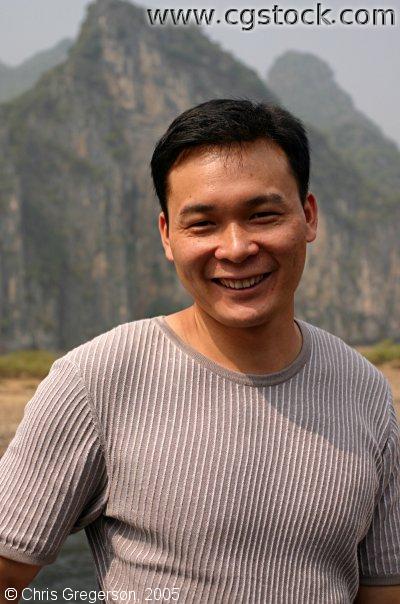 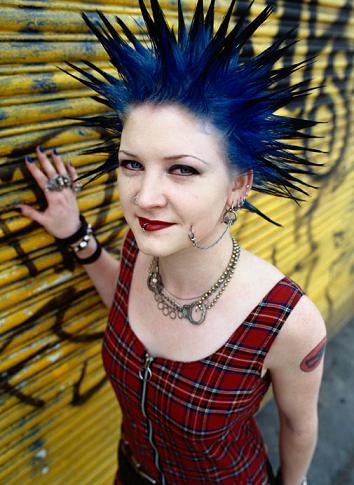 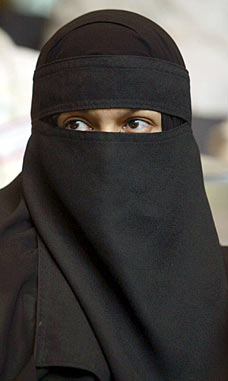 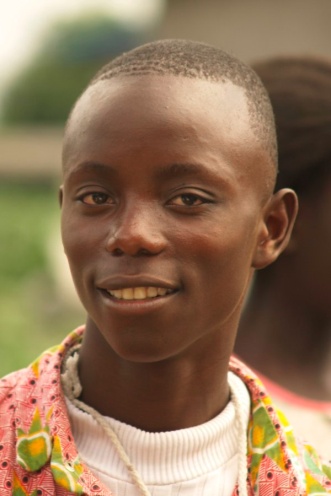 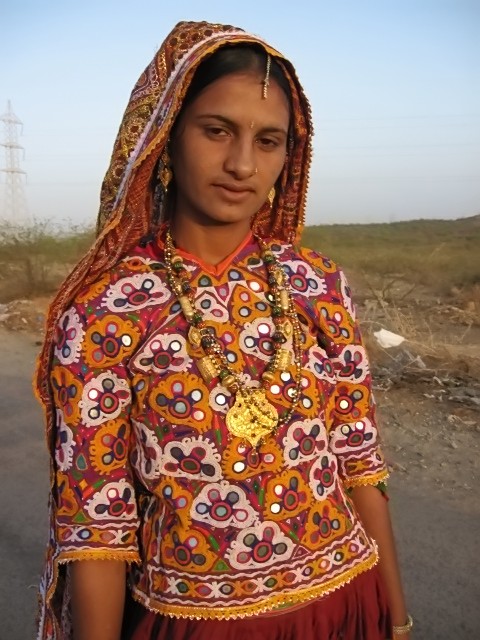 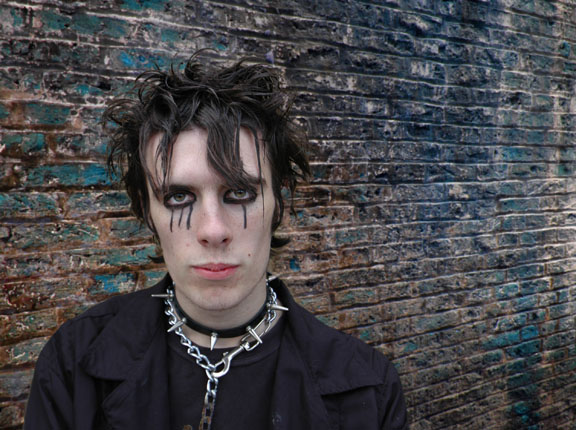 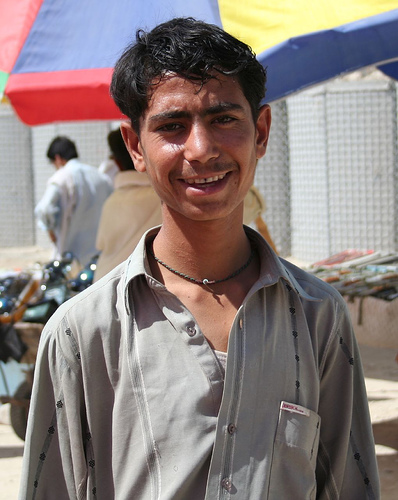 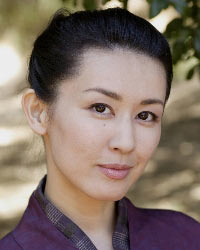 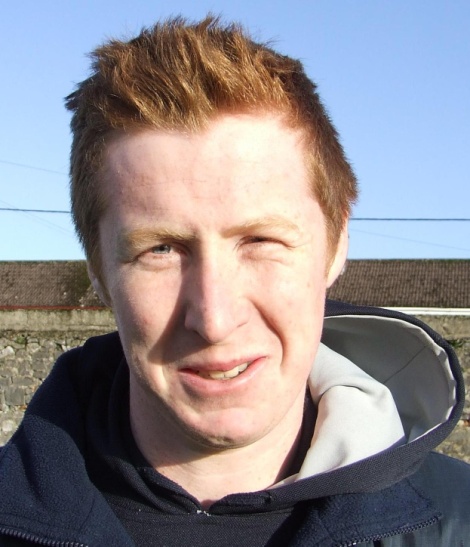 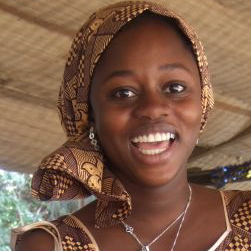 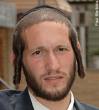 Today we will look at:
How to Analyse Job Adverts for Key Information
Tailoring your CV’s:   
Job Title                                           
Profile Statement	
Skills and Achievements section		
Previous Employment section
Analysing Job Averts For Key Information
Read the Advert and highlight key:

Skills needed
Experience required – in what sector and for how long?
Personal Qualities
Any other information of importance – DBS, right to work etc
Rewrite your CV
First of all ask yourself

Is this the right role for me? – does the job title suit/can I use it?

Do I have these skills / qualities / experience?

If not do I have transferable skills I can use?

Put the relevant Skills, Experience and Personal Qualities in the appropriate places in your CV
Where do things go?
Job title – Change the job title in your profile statement to match the job

Personal Qualities – put these in your profile statement, adding or changing the qualities you already have.  Use the same or similar language.

Skills – put these in your skills section.  If you don’t have a skills section put them in your profile – add or alter the ones you already have to fit.

Experience – this must have a top billing in your previous employment section.
Have a go yourself at tailoring your CV
Choose a job vacancy that interests you.

Follow the steps outlined to tailor your own CV